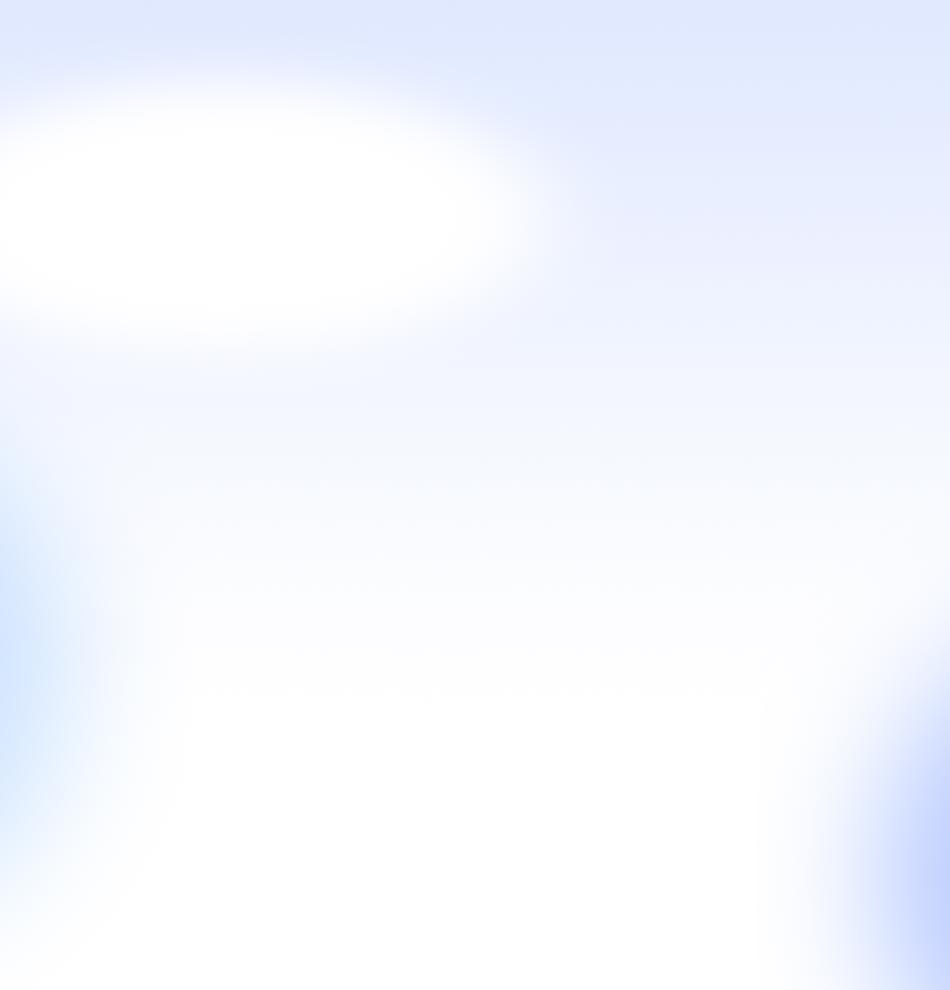 Занятие 23
Как сделать звук громче?
Задачи:
обобщить представления детей о физическом явлении – звуке.
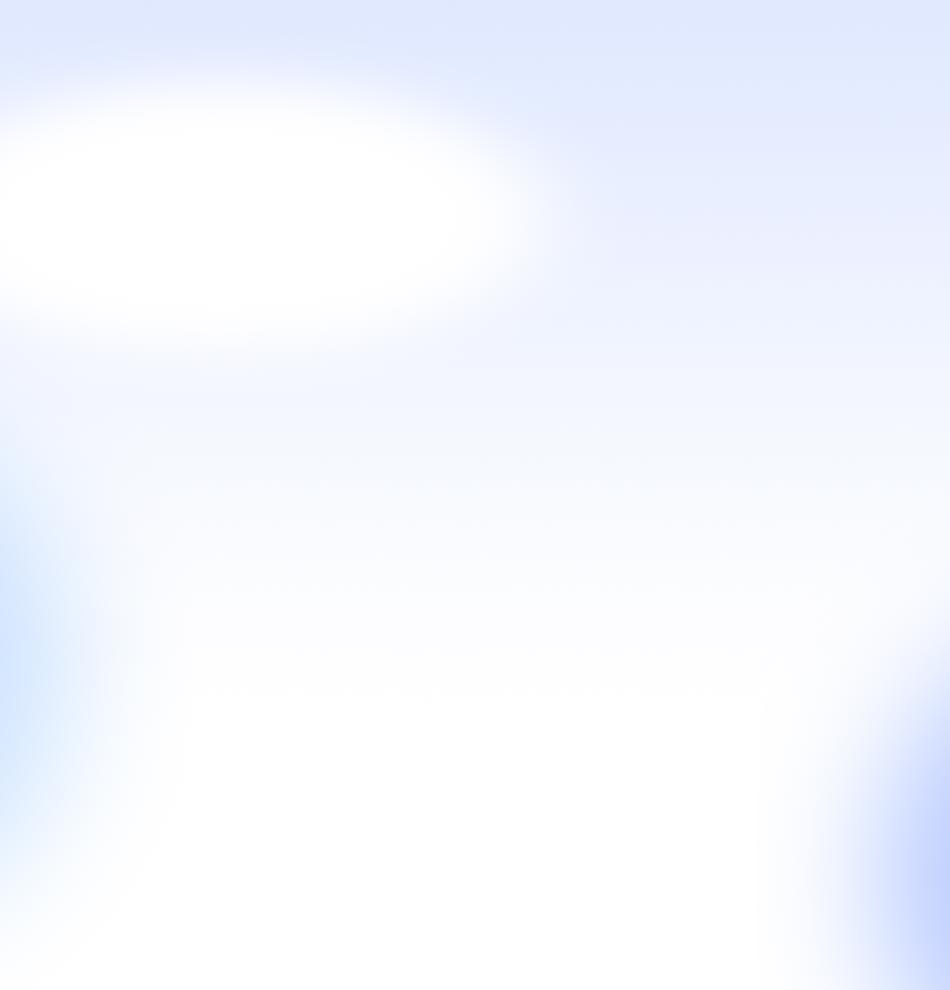 Придумано кем-то просто и мудро – 
При встрече здороваться: «Доброе утро!»
«Доброе утро!» – солнцу и птицам,
«Доброе утро!» улыбчивым лицам!
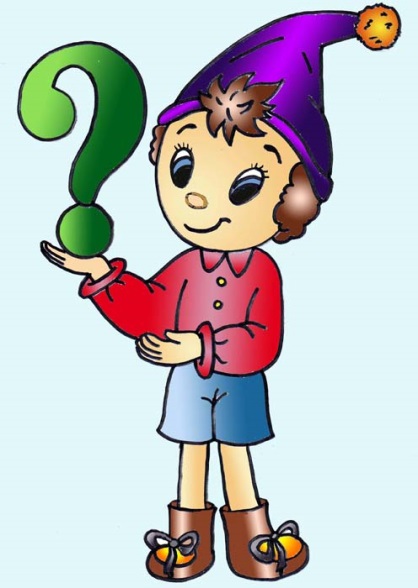 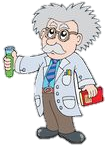 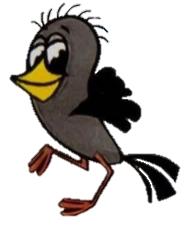 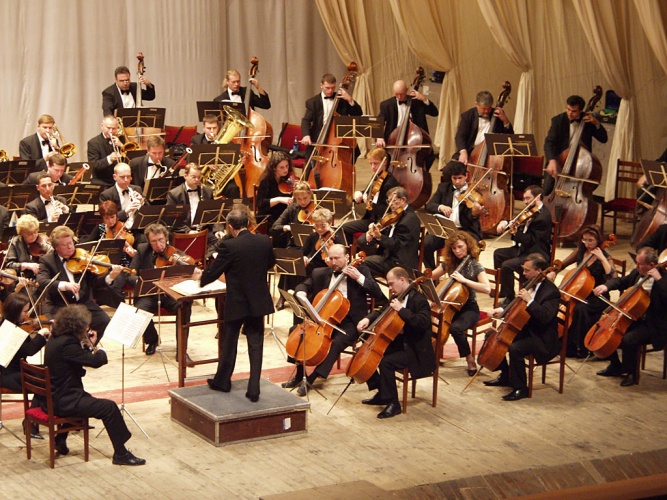